(ร่าง) ข้อเสนอตัวชี้วัดการประเมินส่วนราชการ
ตามมาตรการปรับปรุงประสิทธิภาพในการปฏิบัติราชการ 
ประจำปีงบประมาณ พ.ศ. 2564
ของกรมสุขภาพจิต
ข้อมูล ณ วันที่ 21 ตุลาคม 2563
1
(ร่าง) ข้อเสนอตัวชี้วัด ประจำปีงบประมาณ พ.ศ. 2564
2
(ร่าง) ข้อเสนอตัวชี้วัด ประจำปีงบประมาณ พ.ศ. 2564
ข้อมูล ณ วันที่ 21 ตุลาคม 2563
3
ตัวชี้วัดกรมสุขภาพจิต
ตามมาตรการปรับปรุงประสิทธิภาพในการปฏิบัติราชการ ประจำปีงบประมาณ พ.ศ. 2564
1.	ร้อยละของคลินิกหมอครอบครัว (Primary Care Unit : PCU) มีระบบ/กิจกรรมในการดูแลสุขภาพจิตและจิตเวชในชุมชน
ตัวชี้วัดใหม่
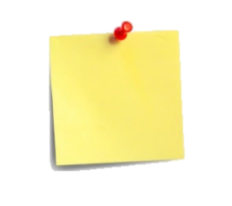 น้ำหนัก
17.5
4
ตัวชี้วัดกรมสุขภาพจิต
ตามมาตรการปรับปรุงประสิทธิภาพในการปฏิบัติราชการ ประจำปีงบประมาณ พ.ศ. 2564
2.	ร้อยละของผู้ป่วยจิตเวชยาเสพติดที่เข้าสู่กระบวนการบำบัดรักษา ได้รับการดูแลอย่างมีคุณภาพต่อเนื่องจนถึงการติดตาม (Retention Rate)
ตัวชี้วัดใหม่
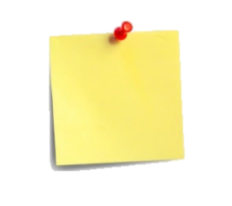 น้ำหนัก
17.5
5
ตัวชี้วัดกรมสุขภาพจิต
ตามมาตรการปรับปรุงประสิทธิภาพในการปฏิบัติราชการ ประจำปีงบประมาณ พ.ศ. 2564
3.	ร้อยละของเด็กปฐมวัยที่ได้รับการคัดกรองแล้วพบว่ามีพัฒนาการล่าช้าแล้วได้รับการกระตุ้นพัฒนาการ ด้วย TEDA4I หรือเครื่องมือมาตรฐานอื่น
ตัวชี้วัดเดิมปี 63
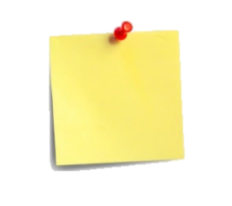 น้ำหนัก
17.5
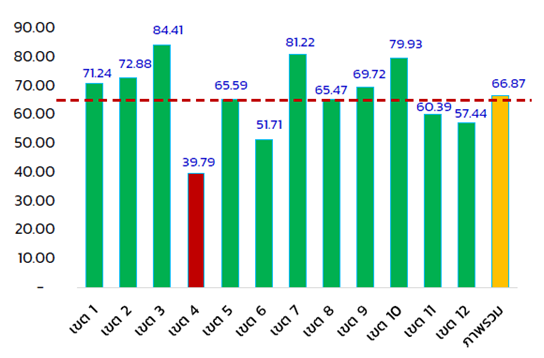 6
6
ตัวชี้วัดกรมสุขภาพจิต
ตามมาตรการปรับปรุงประสิทธิภาพในการปฏิบัติราชการ ประจำปีงบประมาณ พ.ศ. 2564
4. ร้อยละของผู้พยายามฆ่าตัวตายเข้าถึงบริการ
ตัวชี้วัดเดิมปี63
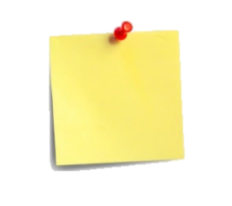 น้ำหนัก
17.5
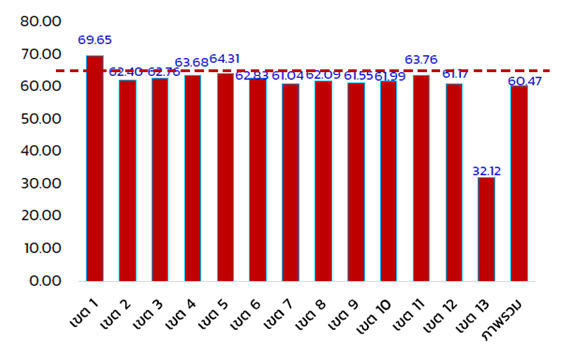 7
ตัวชี้วัดกรมสุขภาพจิต
ตามมาตรการปรับปรุงประสิทธิภาพในการปฏิบัติราชการ ประจำปีงบประมาณ พ.ศ. 2564
5.1 	การพัฒนาองค์การสู่ดิจิทัล
- การสร้างนวัตกรรมในการปรับปรุงกระบวนงาน หรือการให้บริการ (e-Service) เรื่องระบบรับยาใกล้บ้าน
ตัวชี้วัดใหม่
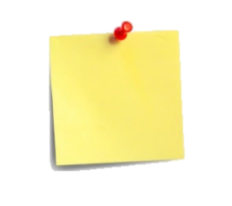 น้ำหนัก
15
ขั้นตอนการดำเนินงานในปี 2564
สิ่งที่ได้ดำเนินการในอดีต
8